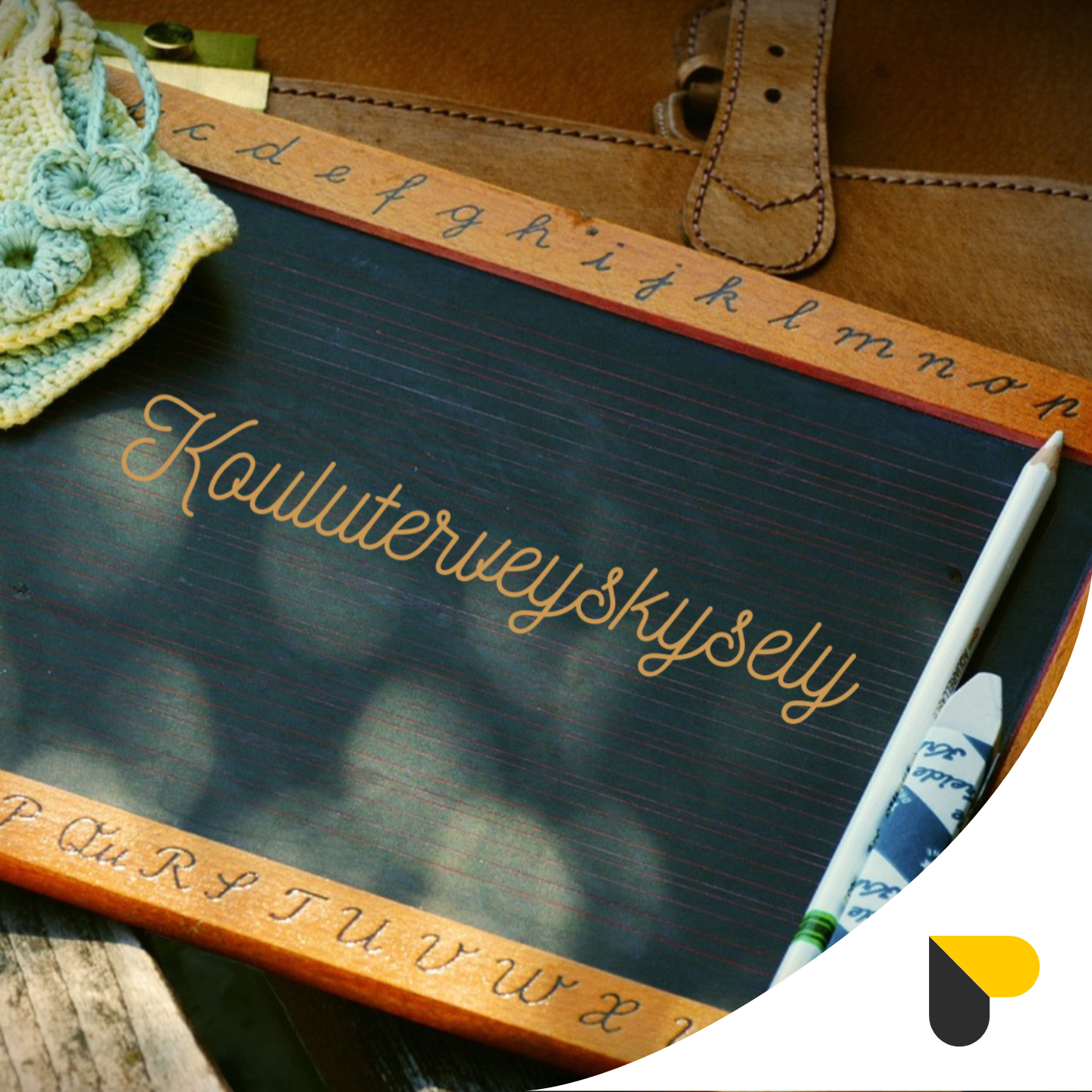 Lasten ja nuorten hyvinvointi Pohjois-Savossa
Kouluterveyskyselyn tulosten esittely ja keskustelu
16.1.2024 
Pohjois-Savon nuorisovaltuusto
Diat koonnut:
HYTE- ja osallisuuspalvelualue, 
Säde Rytkönen, Marika Lätti, Helena Törmi ja Merja Kaija
Mitä hyvinvointialueella tehdään?
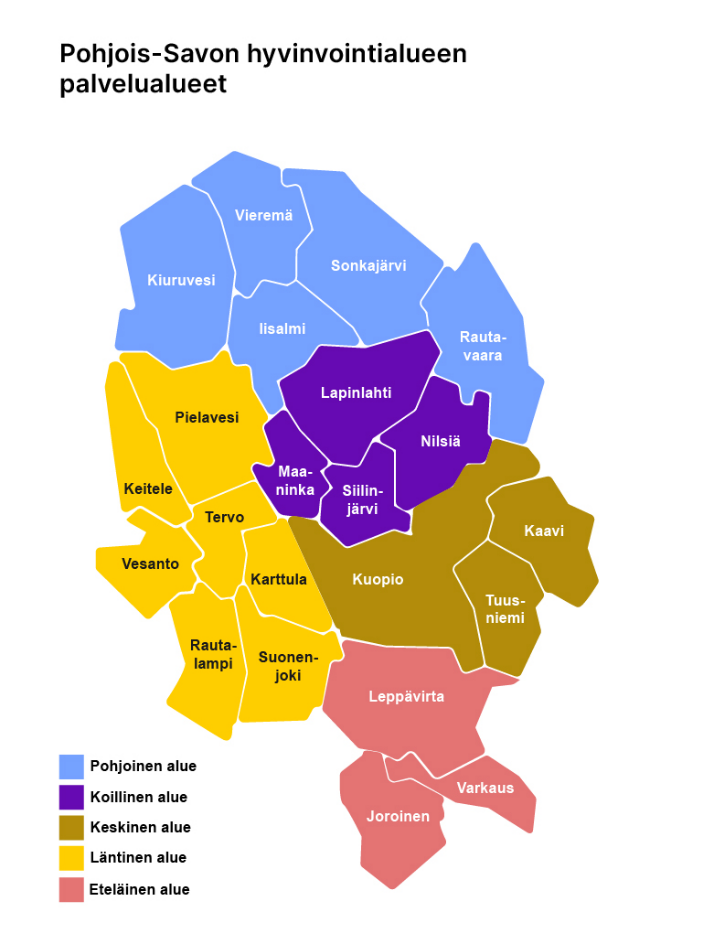 Pohjois-Savon hyvinvointialue vastaa yli 248 000 pohjois-savolaisen sosiaali- ja terveystoimen ja pelastustoimen palveluista. Työntekijöitä Pohjois-Savon hyvinvointialueella on yhteensä noin 12 200.
Pohjois-Savon hyvinvointialueeseen kuuluva Kuopion yliopistollinen sairaala (KYS) tarjoaa erikois-sairaanhoitoa myös maakunnan ulkopuolelta  tuleville potilaille. KYS vastaa noin miljoonan suomalaisen erikoissairaanhoidosta Itä- ja Keski-Suomessa.
Pohjois-Savon hyvinvointialueen toiminta jakautuu viiteen eri palvelualueeseen: pohjoiseen, koilliseen, keskiseen, läntiseen ja eteläiseen alueeseen.
Mitä on HYTE?
HYTE = Hyvinvoinnin ja terveyden edistäminen
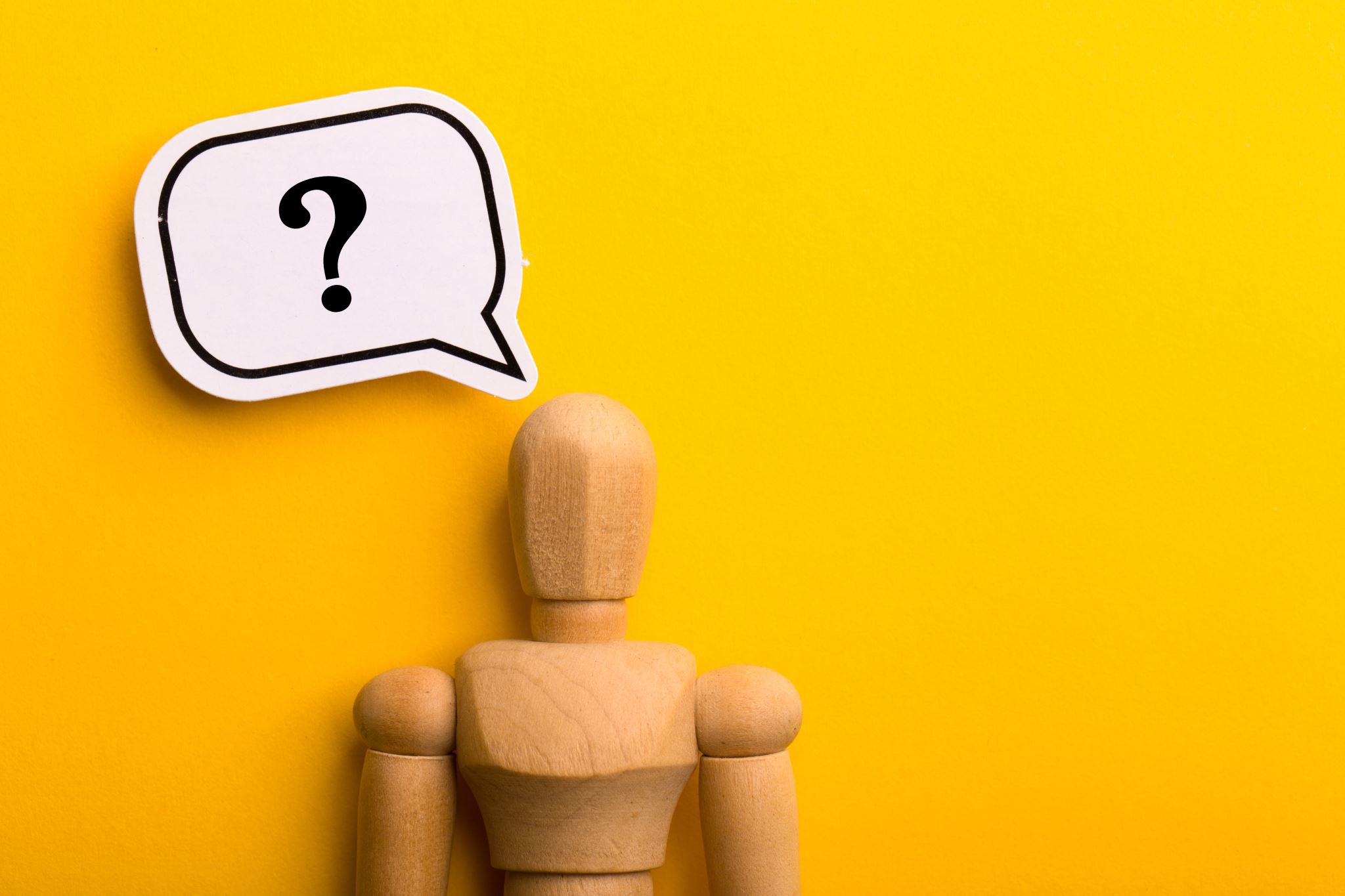 Vastuu pohjoissavolaisten hyvinvoinnin edistämisestä on alueen kunnilla ja hyvinvointialueella yhteisesti.
Pohjois-Savon HYTE- ja osallisuuspalvelualue vastaa hyvinvoinnin ja terveyden edistämisen (HYTE) ja osallisuuden koordinoinnista Pohjois-Savon alueella.
3
Kouluterveyskysely
Kouluterveyskysely on Terveyden ja hyvinvoinnin laitoksen (THL) toteuttama koko maan kattava väestötutkimus, jolla kerätään tietoa lasten ja nuorten hyvinvoinnista, terveydestä, koulunkäynnistä ja opiskelusta, osallisuudesta sekä avun saannista ja palveluista. 
Tutkimus toteutetaan joka toinen vuosi ja vastaajina ovat 4. ja 5. luokan oppilaat, 8. ja 9. luokan oppilaat sekä lukioiden 1. ja 2. vuoden opiskelijat ja ammatillisen oppilaitoksen alle 21-vuotiaat 1. ja 2. vuoden opiskelijat. 
Pohjois-Savon aineiston kattavuus oli 
78% (4104 hlöä) 4. ja 5. luokan, 
72% (3656 hlöä) 8. ja 9.luokan, 
72% (1878) lukion 1. ja 2. vuoden opiskelijoiden ja 
36% (1167) ammatillisten opiskelijoiden osalta. 
Kouluterveyskysely (THL) Kouluterveyskysely - THL
TUTKIMUS- JA INNOVAATIO-TOIMINTA
HALLINTO & HANKEHALLINTO
HYTE & OSALLISUUS
TIETO- JA LAITEHALLINTO
ASIANTUNTIJAT
KEHITTÄMINEN
KOULUTUS
POHJOIS-SAVON HYVINVOINTIVAJEET
I OSALLISUUDEN VAHVISTUMINEN JA YKSINÄISYYDEN VÄHENTÄMINEN 
Lapset ja nuoret kokevat olevansa osa yhteisöjään
Kuntalaisia osallistavat ja vaikutusmahdollisuuksia lisäävät toimintatavat ovat käytössä
Kukaan ei koe itseään yksinäiseksi

II VANHEMMUUS VAHVISTUU 
Toimiva parisuhde
Vanhemmuustaidot vahvistuvat
Vanhempien oma jaksaminen vahvistuu

III ITSESTÄ HUOLEHTIMISEN JA TERVEELLISTEN ELINTAPOJEN EDISTÄMINEN
Ruokasuositusten mukaiset ruokatottumukset toteutuvat 
Tervehampaiset lapset ja nuoret 
Nuoret nukkuvat riittävästi
Terveyttä edistävä liikunta lisääntyy (erit. 2.aste, matalan koulutustason naiset, ikäihmiset)
Oppimistaidot vahvistuvat
Yhä useampi osallistuu kohdunkaulan syövän seulontoihin
Raskaudenkeskeytykset vähenevät
IV MIELEN HYVINVOINTI JA RIIPPUVUUKSIEN EHKÄISY 
Mielenterveys vahvistuu (erit. lapset ja nuoret)
Alaikäiset nuoret ovat päihteettömiä
Nuorten huumekokeilujen ja –käytön ehkäisy (erit 2. asteen nuoret)
Työikäisten ja ikäihmisten päihteiden käyttö ja riippuvuuksien aiheuttamat haitat vähenevät 
Netin haitallinen käyttö vähenee (erit. nuoret)

V TAPATURMIEN JA VÄKIVALLAN EHKÄISEMINEN 
Ketään ei kiusata
Kukaan ei koe seksuaalista häirintää tai ahdistelua
Väkivaltaa tai sillä uhkailua ei sallita 
Nuorten tekemät rikokset vähenevät 
Liikenneonnettomuudet vähenevät 
Kaatumistapaturmat vähenevät

VI HYTE- RESURSSIEN, RAKENTEIDEN JA PROSESSIEN
VAHVISTUMINEN 
HYTE-resurssit ja rakenteet vahvistuvat 
HYTE-prosessit vahvistuvat
Ennakkoarviointi päätöksenteossa
5
Lasten ja nuorten terveys ja hyvinvointi
https://public.tableau.com/shared/7FP8P36P7?:display_count=n&:origin=viz_share_link
Lasten ja nuorten terveys ja hyvinvointi
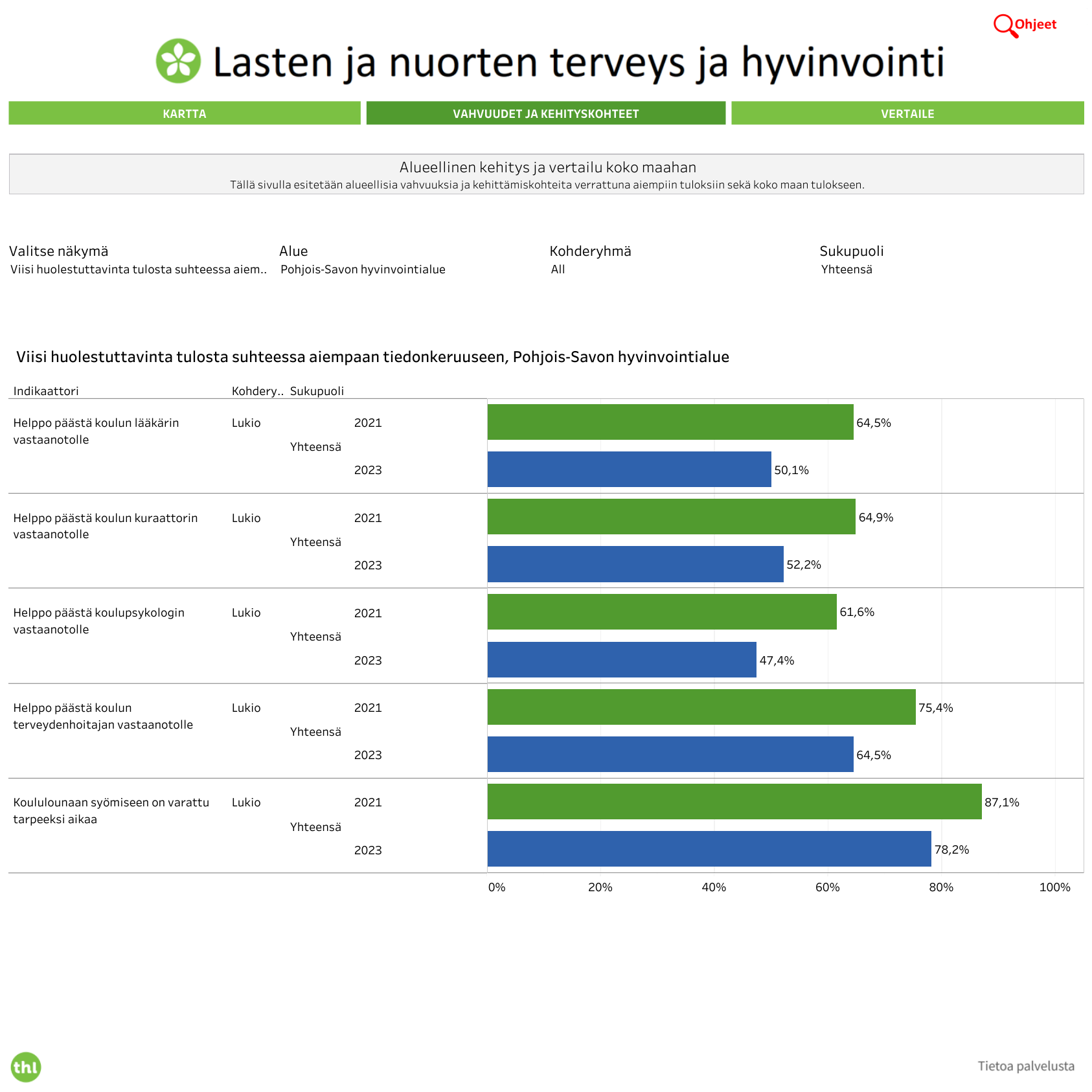 https://public.tableau.com/shared/S5ZMRJMZW?:display_count=n&:origin=viz_share_link
Lasten ja nuorten terveys ja hyvinvointi
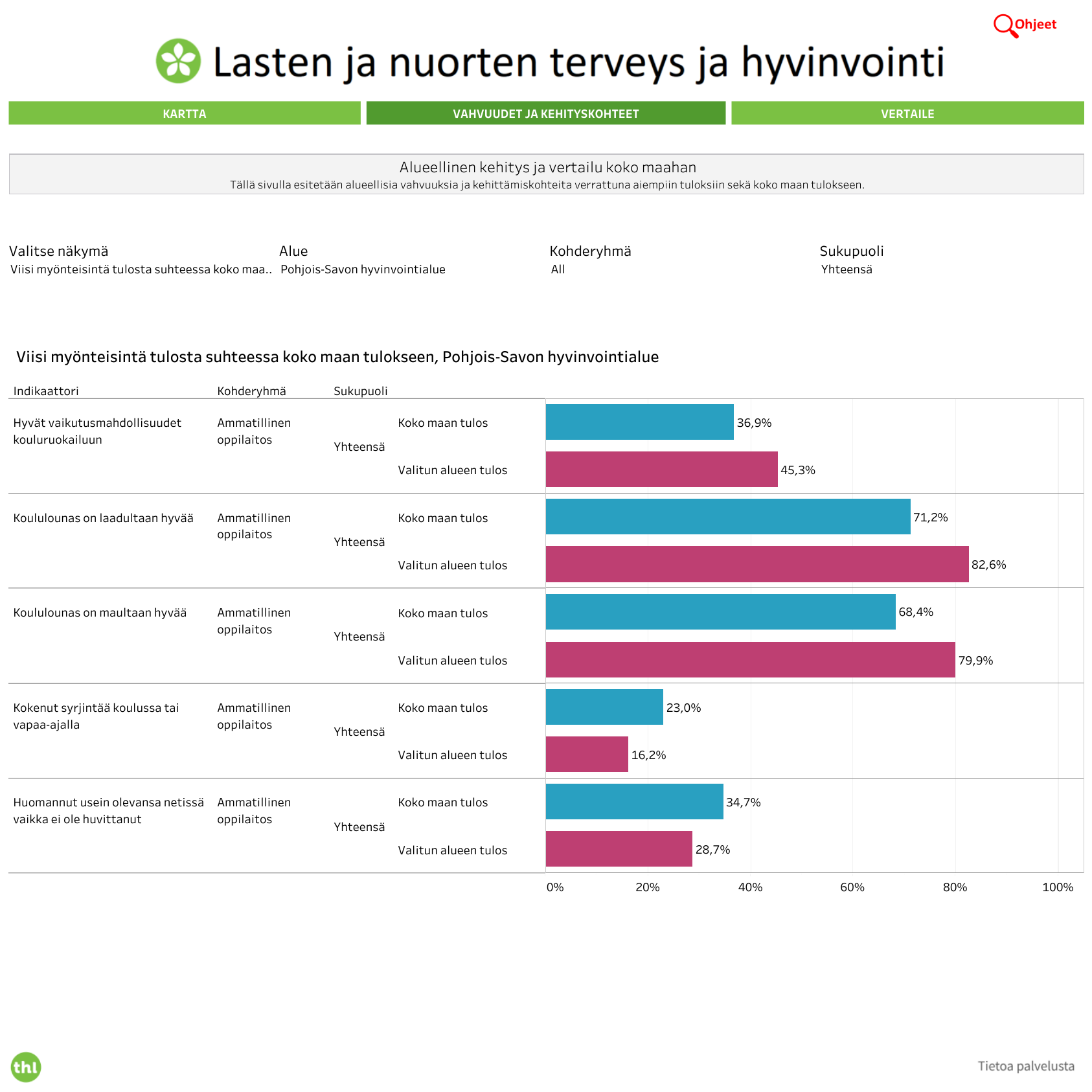 https://public.tableau.com/shared/388GD4SHB?:display_count=n&:origin=viz_share_link
Lasten ja nuorten terveys ja hyvinvointi
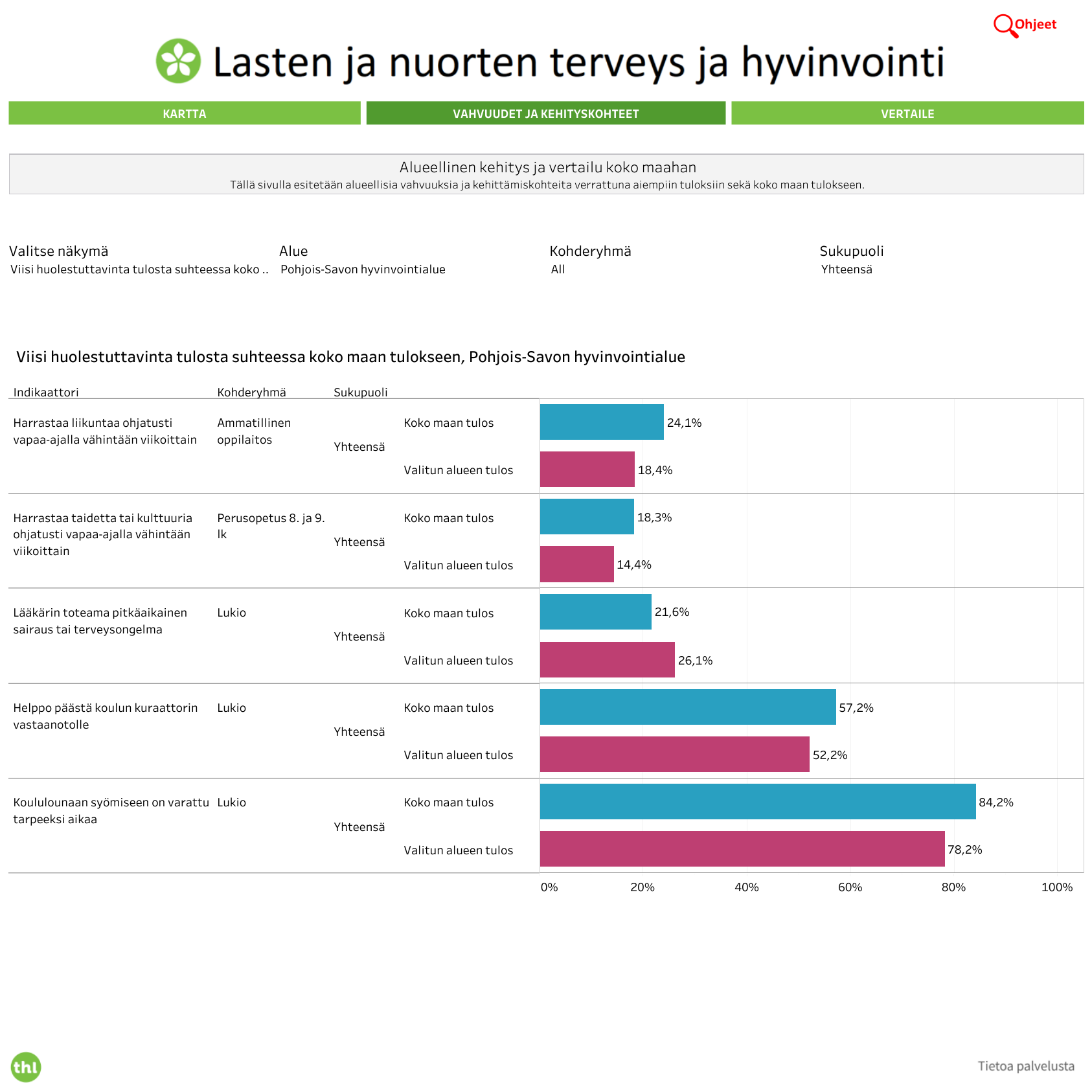 https://public.tableau.com/shared/BXH3GRMPP?:display_count=n&:origin=viz_share_link
OSALLISUUDEN VAHVISTUMINEN JA YKSINÄISYYDEN VÄHENTÄMINEN
HYTE- RESURSSIEN, RAKENTEIDEN JA PROSESSIEN
VAHVISTUMINEN
MIELEN HYVINVOINTI JA RIIPPUVUUKSIEN EHKÄISY
ITSESTÄ HUOLEHTIMISEN JA TERVEELLISTEN ELINTAPOJEN EDISTÄMINEN
TAPATURMIEN JA VÄKIVALLAN EHKÄISEMINEN
VANHEMMUUS VAHVISTUU
Aamupalan jättää  syömättä
Ravitsemus
Koko maa
Pohjois-Savo
30,2%
29,7%
4.- 5.luokkaisista
Koululounaan jättää päivittäin syömättä useampi yläkoululainen ja opiskelija kuin aiemmin (8.-9.lk 40,6%, ammatill.opiskelijat 32,1%, lukiolaiset 33,8%)
Kaikissa ikäryhmissä tytöt jättävät poikia useammin aamupalan ja/tai koululounaan syömättä
Syömishäiriöriski on suurentunut 8.-9.luokkalaisten ja lukiolaisten keskuudessa ja on lukiolaisilla suurempi kuin koko maassa
Päivittäin hedelmiä, marjoja ja kasviksia syöviä on n. 10% vastanneista ja ammatillisen oppilaitoksen opiskelijoista n.5%
Pielavesi 46,8%
Suonenjoki 22,5%
42,1 %
42,1 %
8.- 9.luokkaisista
Sonkajärvi 63%
Vesanto 31,3%
Ammatillisen oppilaitokset 
1.- ja 2.luokan opiskelijoista
49%
52,6%
Tytöt 53,2%
Pojat 46,8%
36,5 %
Lukion 
1.- ja 2.luokan opiskelijoista
37 %
Tytöt 38,5%
Pojat 33,3%
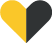 Lähde: Kouluterveyskyselyn tulokset. ​​
Laajemman koosteen Pohjois-Savon osalta löydät tästä linkistä.
Punainen väri: tilanne on huonontunut edellisestä tiedonkeruusta
Keltainen väri: ei muutosta
Vihreä väri: tilanne on parantunut edellisestä tiedonkeruusta
10
OSALLISUUDEN VAHVISTUMINEN JA YKSINÄISYYDEN VÄHENTÄMINEN
HYTE- RESURSSIEN, RAKENTEIDEN JA PROSESSIEN
VAHVISTUMINEN
MIELEN HYVINVOINTI JA RIIPPUVUUKSIEN EHKÄISY
ITSESTÄ HUOLEHTIMISEN JA TERVEELLISTEN ELINTAPOJEN EDISTÄMINEN
TAPATURMIEN JA VÄKIVALLAN EHKÄISEMINEN
VANHEMMUUS VAHVISTUU
Kokee, ettei nuku tarpeeksi 4.-5-.lk
Nukkuu alle 8h/yö, 8.-9.lk, ammatill.oppilaitos, lukio
Vapaa-aika ja uni
Suurin osa 94,8% 8. ja 9.lk nuorista harrastaa jotakin vähintään kerran viikossa
8. ja 9.lk kokevat hieman useammin kuin koko maassa, että asuinalueella järjestetään kiinnostavaa vapaa-ajan toimintaa nuorille
Yläkoululaiset tytöt harrastavat hieman useammin kuin pojat
Lukiolaiset harrastavat useammin jotakin vähintään kerran viikossa 
4.-5.luokkalaiset kokevat hieman aiempaa useammin, että nukkuvat tarpeeksi
Yläkoululaisista ja opiskelijoista tytöt nukkuvat selvästi useammin alle 8 h yössä
Pohjois-Savo
Koko maa
10,7 %
10,5 %
Varkaus 15%
Joroinen 3,8%
4.- 5.luokkaisista
36,3 %
35,3 %
8.- 9.luokkaisista
Kiuruvesi 50%
Suonenjoki 22,5%
Ammatillisen oppilaitokset 
1.- ja 2.luokan opiskelijoista
50,9 %
48,3 %
Tytöt 50%
Pojat 47,6%
36,9 %
42,9 %
Lukion 
1.- ja 2.luokan opiskelijoista
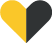 Tytöt 38,9%
Pojat 33,9%
Lähde: Kouluterveyskyselyn tulokset – THL
Laajemman koosteen Pohjois-Savon osalta löydät tästä linkistä.
11
Punainen väri: tilanne on huonontunut edellisestä tiedonkeruusta
Keltainen väri: ei muutosta
Vihreä väri: tilanne on parantunut edellisestä tiedonkeruusta
OSALLISUUDEN VAHVISTUMINEN JA YKSINÄISYYDEN VÄHENTÄMINEN
HYTE- RESURSSIEN, RAKENTEIDEN JA PROSESSIEN
VAHVISTUMINEN
MIELEN HYVINVOINTI JA RIIPPUVUUKSIEN EHKÄISY
ITSESTÄ HUOLEHTIMISEN JA TERVEELLISTEN ELINTAPOJEN EDISTÄMINEN
TAPATURMIEN JA VÄKIVALLAN EHKÄISEMINEN
VANHEMMUUS VAHVISTUU
Seksuaaliterveys
Ei ole käyttänyt ehkäisymenetelmää viimeisimmässä yhdynnässä
Seksuaalista ehdottelua tai ahdistelua koetaan huomattavasti enemmän vapaa-ajalla kuin koulussa
4.-5.luokkalaisten kokema seksuaalinen häirintä on lisääntynyt selvästi
Yhdyntöjen aloitusikä on laskenut, mutta samalla ehkäisyn käyttämättä jättäminen on yllättävän yleistä huomioiden maksuttoman ehkäisyn mahdollisuus
Koko maa
Pohjois-Savo
21,3 %
19,7 %
8.- 9.luokkaisista
Tytöt 18,3%
Pojat 24%
Ammatillisen oppilaitokset 
1.- ja 2.luokan opiskelijoista
13,1 %
14,3%
Tytöt 11%
Pojat 14,4%
12 %
10,8 %
Lukion 
1.- ja 2.luokan opiskelijoista
Tytöt 13,4%
Pojat 9,5%
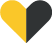 Lähde: Kouluterveyskyselyn tulokset. ​
Laajemman koosteen Pohjois-Savon osalta löydät tästä linkistä.
Punainen väri: tilanne on huonontunut edellisestä tiedonkeruusta
Keltainen väri: ei muutosta
Vihreä väri: tilanne on parantunut edellisestä tiedonkeruusta
12
OSALLISUUDEN VAHVISTUMINEN JA YKSINÄISYYDEN VÄHENTÄMINEN
HYTE- RESURSSIEN, RAKENTEIDEN JA PROSESSIEN
VAHVISTUMINEN
MIELEN HYVINVOINTI JA RIIPPUVUUKSIEN EHKÄISY
ITSESTÄ HUOLEHTIMISEN JA TERVEELLISTEN ELINTAPOJEN EDISTÄMINEN
TAPATURMIEN JA VÄKIVALLAN EHKÄISEMINEN
VANHEMMUUS VAHVISTUU
Liikkuu vähintään tunnin päivässä
Liikunta
Koko maa
Pohjois-Savo
45,5%
43%
Liikkuvien määrä vähenee selvästi yläkouluun siirryttäessä
Hengästyttävää liikuntaa alle tunnin viikossa harrastavien 8.-9.luokkalaisten ja ammatillisen oppilaitoksen opiskelijoiden määrä on laskenut eli arkiliikuntaa voisi ajatella tulevan nyt heille aiempaa enemmän
Hengästyttävää liikuntaa alle tunnin viikossa harrastavien lukiolaisten määrä on noussut
Omatoimisesti liikuntaa vähintään viikoittain harrastavia on eniten lukiossa (90,1%)
Suonenjoki 50,5%
Kaavi 23,3%
4.- 5.luokkaisista
25,4 %
25,5 %
8.- 9.luokkaisista
Tytöt 21,1%
Pojat 30,1%
Ammatillisen oppilaitokset 
1.- ja 2.luokan opiskelijoista
16,9 %
17,4%
Tytöt 10,5%
Pojat 20,2%
18,6 %
Lukion 
1.- ja 2.luokan opiskelijoista
19,5%
Tytöt 15,1%
Pojat 24,1%
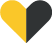 Lähde: Kouluterveyskyselyn tulokset. ​
Laajemman koosteen Pohjois-Savon osalta löydät tästä linkistä.
Punainen väri: tilanne on huonontunut edellisestä tiedonkeruusta
Keltainen väri: ei muutosta
Vihreä väri: tilanne on parantunut edellisestä tiedonkeruusta
13
OSALLISUUDEN VAHVISTUMINEN JA YKSINÄISYYDEN VÄHENTÄMINEN
HYTE- RESURSSIEN, RAKENTEIDEN JA PROSESSIEN
VAHVISTUMINEN
MIELEN HYVINVOINTI JA RIIPPUVUUKSIEN EHKÄISY
ITSESTÄ HUOLEHTIMISEN JA TERVEELLISTEN ELINTAPOJEN EDISTÄMINEN
TAPATURMIEN JA VÄKIVALLAN EHKÄISEMINEN
VANHEMMUUS VAHVISTUU
Nuuskaa päivittäin,% 2023
Päihteet ja riippuvuudet
Koko maa
Pohjois-Savo
Raittius on lisääntynyt ja humalajuominen on vähentynyt kaikilla nuorilla

Sähkösavukkeiden käyttö lisääntyy

Nuuskapussien käyttö on yleistä, 8. ja 9. luokan oppilaista käyttää meillä 8,4% (koko maa 6,8%)

Huumekokeilut ovat vähentyneet, paitsi lukion tytöillä

Netin käyttöön liittyvät koetut haitat ovat vähän vähentyneet, paitsi lukiossa
2,2%
1,7 %
4.- 5.luokkaisista
4 %
4,4 %
8.- 9.luokkaisista
Joroinen 8,8%
Kiuruvesi 6,7%
Ammatillisen oppilaitokset 
1.- ja 2.luokan opiskelijoista
15,3 %
10,7 %
Kuopio 15,9%
Iisalmi 10,2%
2,6%
Lukion 
1.- ja 2.luokan opiskelijoista
2,3 %
Varkaus 6,2%
Iisalmi 1,4%
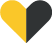 Lähde: Kouluterveyskyselyn tulokset. ​
Laajemman koosteen Pohjois-Savon osalta löydät tästä linkistä
Punainen väri: tilanne on huonontunut edellisestä tiedonkeruusta
Keltainen väri: ei muutosta
Vihreä väri: tilanne on parantunut edellisestä tiedonkeruusta
14
OSALLISUUDEN VAHVISTUMINEN JA YKSINÄISYYDEN VÄHENTÄMINEN
HYTE- RESURSSIEN, RAKENTEIDEN JA PROSESSIEN
VAHVISTUMINEN
MIELEN HYVINVOINTI JA RIIPPUVUUKSIEN EHKÄISY
ITSESTÄ HUOLEHTIMISEN JA TERVEELLISTEN ELINTAPOJEN EDISTÄMINEN
TAPATURMIEN JA VÄKIVALLAN EHKÄISEMINEN
VANHEMMUUS VAHVISTUU
Mielenterveys
Kohtalainen tai vaikea ahdistuneisuus, %
Koko maa
Pohjois-Savo
Ahdistuksen kokeminen on noussut
  kaikilla nuorilla, erityisesti tytöillä
Vähintään 2 viikkoa kestänyt masennusoireilun nousu on tasoittunut yläkoulussa ja ammatillisessa oppilaitoksessa, mutta lukiossa masennus on lisääntynyt (2019:15,3%  2024: 24,3%)
Koulu-uupumusta kokee joka viides (19,1%) yläkoululainen ja lukiossa lähes saman verran (14,5%). Ammattikoulussa koulu-uupumus on vähäisempää (7,4%)
20,7 %
21,4%
Kiuruvesi 29%
Rautalampi 27,7%
Vieremä 18%
Tuusniemi 14%
8.- 9.luokkaisista
Ammatillisen oppilaitokset 
1.- ja 2.luokan opiskelijoista
14,6%
18 %
21,5 %
Lukion 
1.- ja 2.luokan opiskelijoista
21,1%
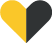 Lähde: Kouluterveyskyselyn tulokset. ​
Laajemman koosteen Pohjois-Savon osalta löydät tästä linkistä
Punainen väri: tilanne on huonontunut edellisestä tiedonkeruusta
Keltainen väri: ei muutosta
Vihreä väri: tilanne on parantunut edellisestä tiedonkeruusta
15
OSALLISUUDEN VAHVISTUMINEN JA YKSINÄISYYDEN VÄHENTÄMINEN
HYTE- RESURSSIEN, RAKENTEIDEN JA PROSESSIEN
VAHVISTUMINEN
MIELEN HYVINVOINTI JA RIIPPUVUUKSIEN EHKÄISY
ITSESTÄ HUOLEHTIMISEN JA TERVEELLISTEN ELINTAPOJEN EDISTÄMINEN
TAPATURMIEN JA VÄKIVALLAN EHKÄISEMINEN
VANHEMMUUS VAHVISTUU
Kiusaaminen
Koulukiusattuna vuonna 2023 vähintään kerran viikossa
Koko maa
Pohjois-Savo
8 %
Kuntakohtaisesti kiusaaminen tasaantunut Pohjois-Savossa alakoulussa (4.-ja 5.lk), mutta tyttöjen kokema kiusaaminen lisääntynyt.
Yläkoulujen osalta kuntakohtaisesti suuria eroja kiusaamisessa.
Lukioissa kiusataan prosentuaalisesti vähän, mutta kiusaaminen on kuitenkin nousussa lukion 1- ja 2. luokan oppilailla. 
Kokonaisuudessaan Pohjois-Savon hyvinvointialueella ei olla kiusaamisessa enää yli koko maan keskiarvon, ammatillisissa oppilaitoksissa kiusaaminen vähentynyt merkittävästi.
8,6 %
Pielavesi 9,5%
Sonkajärvi 9,6%
Iisalmi 9,1%  
Vieremä 5,4%
4.- 5.luokkaisista
7,6 %
6,6 %
8.- 9.luokkaisista
Vieremä 17,3%
Kiuruvesi 14,8 %
Ammatillisen oppilaitokset 
1.- ja 2.luokan opiskelijoista
2,1 %
4 %
Varkaus 2,9%
Iisalmi 1,3%
1,3 %
Lukion 
1.- ja 2.luokan opiskelijoista
1,7 %
Siilinjärvi 3,3%
Iisalmi 0,7%
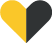 Lähde: Sotkanet Kouluterveyskyselyn tulokset. 
Laajemman koosteen Pohjois-Savon osalta löydät tästä linkistä.
Punainen väri: tilanne on huonontunut edellisestä tiedonkeruusta
Keltainen väri: ei muutosta
Vihreä väri: tilanne on parantunut edellisestä tiedonkeruusta
16
OSALLISUUDEN VAHVISTUMINEN JA YKSINÄISYYDEN VÄHENTÄMINEN
HYTE- RESURSSIEN, RAKENTEIDEN JA PROSESSIEN
VAHVISTUMINEN
MIELEN HYVINVOINTI JA RIIPPUVUUKSIEN EHKÄISY
ITSESTÄ HUOLEHTIMISEN JA TERVEELLISTEN ELINTAPOJEN EDISTÄMINEN
TAPATURMIEN JA VÄKIVALLAN EHKÄISEMINEN
VANHEMMUUS VAHVISTUU
Väkivalta
Kokenut väkivaltaa vanhempien tai muiden huolta pitävien taholta
Henkistä väkivaltaa
Fyysistä väkivaltaa
Henkistä väkivaltaa kokeneiden osuus alakoulussa kasvaa (2021 23,9 % nyt 2023 26,3%) samoin kasvua on fyysisen väkivallan kokemuksissa. 
Yli koko maan keskiarvojen olemme Pohjois-Savossa fyysisen uhkan kokemisen osalta (8.-9.luokkalaiset ja ammatillisen oppilaitoksen 1.-2. luokkaisten osalta)
Fyysisen väkivallan kokemukset vanhempien ja huolta pitävien osalta ovat vähentyneet edelliseen mittausvuoteen nähden 8.-9.luokkaisilla samoin fyysisen uhan kokeminen kaiken kaikkiaan.
Pohjois-Savo
Pohjois-Savo
Koko maa
Koko maa
15,8%
27,7%
26,2 %
15,1%
4.- 5.luokkaisista
9,8 %
12,3%
27,4%
30,2%
8.- 9.luokkaisista
Kokenut fyysistä uhkaa
17,5 %
14,7 %
8.- 9.luokkaisista
Ammatillisen oppilaitokset 
1.- ja 2.luokan opiskelijoista
9,4 %
14,1 %
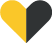 8,9 %
10,3 %
Lukion 
1.- ja 2.luokan opiskelijoista
Lähde: Sotkanet Kouluterveyskyselyn tulokset. 
Laajemman koosteen Pohjois-Savon osalta löydät tästä linkistä.
OSALLISUUDEN VAHVISTUMINEN JA YKSINÄISYYDEN VÄHENTÄMINEN
HYTE- RESURSSIEN, RAKENTEIDEN JA PROSESSIEN
VAHVISTUMINEN
MIELEN HYVINVOINTI JA RIIPPUVUUKSIEN EHKÄISY
ITSESTÄ HUOLEHTIMISEN JA TERVEELLISTEN ELINTAPOJEN EDISTÄMINEN
TAPATURMIEN JA VÄKIVALLAN EHKÄISEMINEN
VANHEMMUUS VAHVISTUU
Väkivalta
Kokenut väkivaltaa vanhempien tai muiden huolta pitävien taholta
Henkistä väkivaltaa
Fyysistä väkivaltaa
Henkistä väkivaltaa kokeneiden osuus alakoulussa kasvaa (2021 23,9 % nyt 2023 26,3%) samoin kasvua on fyysisen väkivallan kokemuksissa. 
Yli koko maan keskiarvojen olemme Pohjois-Savossa fyysisen uhkan kokemisen osalta (8.-9.luokkalaiset ja ammatillisen oppilaitoksen 1.-2. luokkaisten osalta)
Fyysisen väkivallan kokemukset vanhempien ja huolta pitävien osalta ovat vähentyneet edelliseen mittausvuoteen nähden 8.-9.luokkaisilla samoin fyysisen uhan kokeminen kaiken kaikkiaan.
Pohjois-Savo
Pohjois-Savo
Koko maa
Koko maa
15,8%
27,7%
26,2 %
15,1%
4.- 5.luokkaisista
Kiuruvesi 21,2%
Kaavi 11,6%
Sonkajärvi 42,3%
Rautalampi 20%
9,8 %
12,3%
27,4%
30,2%
8.- 9.luokkaisista
Kiuruvesi 40,2 %
Rautalampi 19,6%
Kiuruvesi 15,8 %
Varkaus 6,5 %
Kokenut fyysistä uhkaa
17,5 %
14,7 %
8.- 9.luokkaisista
Kiuruvesi 23 %
Lapinlahti 10,5%
Ammatillisen oppilaitokset 
1.- ja 2.luokan opiskelijoista
9,4 %
14,1 %
Kuopio 11,1%
Iisalmi 6,9%
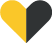 8,9 %
10,3 %
Lukion 
1.- ja 2.luokan opiskelijoista
Lähde: Sotkanet Kouluterveyskyselyn tulokset. 
Laajemman koosteen Pohjois-Savon osalta löydät tästä linkistä
Suonenjoki 11,9%
Varkaus 8,5%
OSALLISUUDEN VAHVISTUMINEN JA YKSINÄISYYDEN VÄHENTÄMINEN
HYTE- RESURSSIEN, RAKENTEIDEN JA PROSESSIEN
VAHVISTUMINEN
MIELEN HYVINVOINTI JA RIIPPUVUUKSIEN EHKÄISY
ITSESTÄ HUOLEHTIMISEN JA TERVEELLISTEN ELINTAPOJEN EDISTÄMINEN
TAPATURMIEN JA VÄKIVALLAN EHKÄISEMINEN
VANHEMMUUS VAHVISTUU
Kaikki eivät kiusaa
85,5%
80,1%
8.- 9.luokkaisista ei ole osallistunut muiden oppilaiden kiusaamiseen
4.- ja 5.luokkaisista ei ole osallistunut muiden oppilaiden kiusaamiseen
Aikuisetkin voivat kiusata
Pohjois-Savo
Koko maa
11,0%
10,7%
4.- ja 5.luokkaisista
Koulun aikuinen kiusannut tämän luokan aikana
16,8%
15,3%
8.- ja 9.luokkaisista
19
OSALLISUUDEN VAHVISTUMINEN JA YKSINÄISYYDEN VÄHENTÄMINEN
HYTE- RESURSSIEN, RAKENTEIDEN JA PROSESSIEN
VAHVISTUMINEN
MIELEN HYVINVOINTI JA RIIPPUVUUKSIEN EHKÄISY
ITSESTÄ HUOLEHTIMISEN JA TERVEELLISTEN ELINTAPOJEN EDISTÄMINEN
TAPATURMIEN JA VÄKIVALLAN EHKÄISEMINEN
VANHEMMUUS VAHVISTUU
Erittäin heikko osallisuuden kokemus, %
Osallisuus
Koko maa
Pohjois-Savo
12,3 %
11,8 %
Pohjois-Savossa 8 ja 9.lk oppilaiden osalta erittäin heikon osallisuuden kokemus on pysynyt samana kahden vuoden takaiseen tilanteeseen verrattuna 
Pohjois-Savossa verrattaessa eri kouluasteita ammatillisen oppilaitoksen nuoret kokevat vähiten erittäin heikkoa osallisuuden kokemusta
Yläkoululaiset tytöt (16,6%) kokevat Pohjois-Savossa enemmän erittäin heikkoa osallisuuden kokemusta kuin pojat (6,8%)
Pohjois-Savon kunnista eniten erittäin heikkoa osallisuuden kokemuksia 8 ja 9.lk parissa on Kiuruvedellä 22%
8.- 9.luokkaisista
Kiuruvesi 22%
Joroinen 6%
Ammatillisen oppilaitokset 
1.- ja 2.luokan opiskelijoista
6,9 
%
10
 %
Siilinjärvi 16,3%
Iisalmi 3,2%
10,3%
Lukion 
1.- ja 2.luokan opiskelijoista
9,4 %
Iisalmi 8,8%
Suonenjoki 19,5%
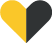 Lähde: Kouluterveyskyselyn tulokset. ​
Laajemman koosteen osallisuudesta Pohjois-Savon osalta löydät tästä linkistä. -> Tilastoja
Punainen väri: tilanne on huonontunut edellisestä tiedonkeruusta
Keltainen väri: ei muutosta
Vihreä väri: tilanne on parantunut edellisestä tiedonkeruusta
20
OSALLISUUDEN VAHVISTUMINEN JA YKSINÄISYYDEN VÄHENTÄMINEN
HYTE- RESURSSIEN, RAKENTEIDEN JA PROSESSIEN
VAHVISTUMINEN
MIELEN HYVINVOINTI JA RIIPPUVUUKSIEN EHKÄISY
ITSESTÄ HUOLEHTIMISEN JA TERVEELLISTEN ELINTAPOJEN EDISTÄMINEN
TAPATURMIEN JA VÄKIVALLAN EHKÄISEMINEN
VANHEMMUUS VAHVISTUU
Ei koe olevansa tärkeä osa koulu- eikä luokkayhteisöä, %
Osallisuus
Koko maa
Pohjois-Savo
5 %
4,5 %
4.- 5.luokkaisista
Siilinjärvi ja Leppävirta 2,9%
Sonkajärvi 14%
Pohjois-Savossa on vertailualueista (Etelä-Savo, Pohjois-Karjala, Kainuu, Pirkanmaa, Pohjois-Pohjanmaa, Keski-Suomi, koko maa) toiseksi vähiten (13,4%) yläkoululaisia 8 ja 9.lk nuoria, jotka kokevat etteivät ole tärkeä osa koulu- eikä luokkayhteisöä (vähiten Kainuussa 13,3%). 
Muilla vertailualueilla paitsi Pohjois-Savossa on lisääntynyt yläkoululaisten kokemus siitä etteivät ole tärkeä osa koulu- ja eikä luokkayhteisöä.
13,4%
14,1 %
8.- 9.luokkaisista
Kiuruvesi 26,7%
Kuopio 10,9%
Ammatillisen oppilaitokset 
1.- ja 2.luokan opiskelijoista
6,3
%
8,1
 %
Kuopio 5,7%
Varkaus 8,2%
10,2%
Lukion 
1.- ja 2.luokan opiskelijoista
10,5 %
Varkaus 6%
Siilinjärvi 15,2%
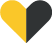 Lähde: Kouluterveyskyselyn tulokset. ​ja Tulostaulukko - Sotkanet.fi, Tilasto- ja indikaattoripankki Laajemman koosteen osallisuudesta Pohjois-Savon osalta löydät tästä linkistä. -> Tilastoja
Punainen väri: tilanne on huonontunut edellisestä tiedonkeruusta
Keltainen väri: ei muutosta
Vihreä väri: tilanne on parantunut edellisestä tiedonkeruusta
21
Tuloksista käy ilmi seuraavia asioita:
Pohjois-Savossa yläkoululaiset kokevat terveystarkastukset laadukkaammaksi kuin koko maassa
Syömishäiriöriskissä on yläkoululaisista ja lukiolaisista yli viidennes
Kasviksia, hedelmiä ja marjoja syö päivittäin vain joka kymmenes nuori
Viikoittain kiusaamista kokee lähes joka kymmenes alakoululainen lapsi
Lähes puolet nuorista ilmoittaa saavansa päihteitä perhepiiristä
Positiivinen mielenterveyden kokemus laskee siirryttäessä yläkouluun
Nuoret liikkuvat aikaisempaa enemmän

			Tiedote kouluterveyskyselystä.
22
TUTKIMUS- JA INNOVAATIO-TOIMINTA
HALLINTO & HANKEHALLINTO
HYTE & OSALLISUUS
TIETO- JA LAITEHALLINTO
ASIANTUNTIJAT
KEHITTÄMINEN
KOULUTUS
?
MILLOIN OLEN 
YHTEYDESSÄ HYTE- JA OSALLISUUSPALVELUALUEELLE?
YTIMESSÄ:
Hyvinvoinnin & terveyden edistäminen
Hyvinvointia & terveyttä edistävät vaikuttavat menetelmät ja niihin opastaminen ja niiden käytön tuki
Osallisuuden edistämisen & johtamisen koordinointi
Haluan tietää, mitä teemme hyvin ja mitä voisimme tehdä paremmin hyvinvoinnin ja osallisuuden edistämiseksi.
23
MISSÄ VIESTIMME, LUE LISÄÄ
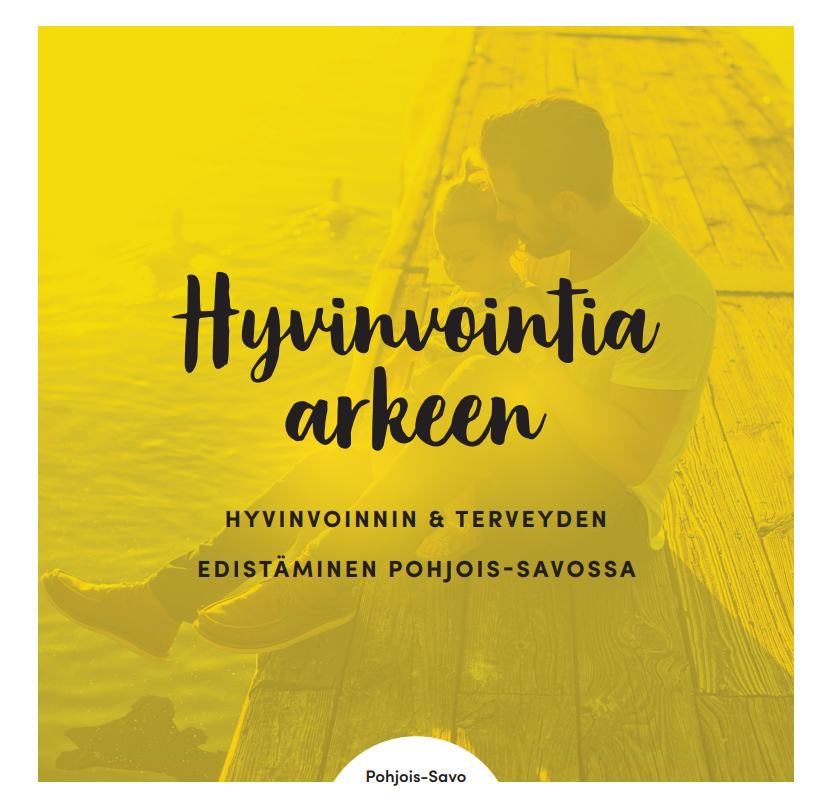 HYTE kotisivut https://hyte.pshyvinvointialue.fi/ (mm. uutiskirjeet, blogit ja tiesitkö, että..tekstit)

Somekanavissa
Facebook  Pohjois-Savon HYTE sekä 
AKE verkosto ja  Pohjois-savon ehkäisevä mielenterveys- ja päihdetyö 
Instagram @pohjoissavonhyte
X (Twitter) @PSHYTE1

Uutiskirje – Pohjois-Savon HYTE tilaa täältä  (Hyvinvointialueen Pulssissa henkilöstön uutiskirjeet)

Hyvinvointia arkeen HYTE esite
Suoraan verkostojen kautta ja kohdennetusti toimialoille.

Ota yhteyttä ja kysy lisää!
24
HYTE- ja osallisuuspalvelualueen työntekijät 16.1.2024
HYTE – ja osallisuus
HANKKEET
Mirkka Tulokas, 
hallintosihteeri044 717 9331mirkka.tulokas@pshyvinvointialue.fi
Lilli Martikainen, 
projektipäällikkö044 717 4171lilli.martikainen@pshyvinvointialue.fi
Säde Rytkönen, 
vs. HYTE- ja osallisuuspäällikkö044 717 6370sade.rytkonen@pshyvinvointialue.fi
Helena Törmi, 
ehkäisevän mielenterveys- ja päihdetyön koordinaattori, yksinäisyys,044 717 6878helena.tormi@pshyvinvointialue.fi
Katja Nenonen, 
yhteisöluotsi, läntinen alue044 4610291katja.nenonen@pshyvinvointialue.fi
Sarijaana Valkola, 
yhteisöluotsi, pohjoinen alue 044 4610 290sarijaana.valkola@pshyvinvointialue.fi
Marika Lätti, hyvinvointikoordinaattori, ravitsemus, liikunta, uni, seksuaaliterveys, suun terveys040 809 2873marika.latti@pshyvinvointialue.fi
Elisa Soikkola, 
yhteisöluotsi, 
keskinen ja koillinen alue 044 4610 289elisa.soikkola@pshyvinvointialue.fi
Heidi Hartikainen, 
yhteisöluotsi, eteläinen alue041 730 773heidi.hartikainen@pshyvinvointialue.fi
Merja Kaija, 
vs. hyvinvointikoordinaattori
Väkivalta, kaatumisenehkäisy ja kiusaamisen ehkäisy044 461 0488merja.kaija@pshyvinvointialue.fi
Sirpa Kononen, 
Järjestösihteeri, avustukset
ja järjestöyhteistyö044 717 6665sirpa.kononen@pshyvinvointialue.fi
25